REAKCIJE NASIČENIH OGLJIKOVODIKOV
KEMIJA, 8. razred
Na nasičenih ogljikovodikih/alkanih potekajo reakcije:
substitucija/halogeniranje 
kreking
oksidacija
En atom klora spodrine vodik in se veže na njegovo mesto, drugi atom klora se spoji z vodikom v HCl.
Halogeniranje/substitucija
Klor je vedno v dvoatomni obliki - Cl2.
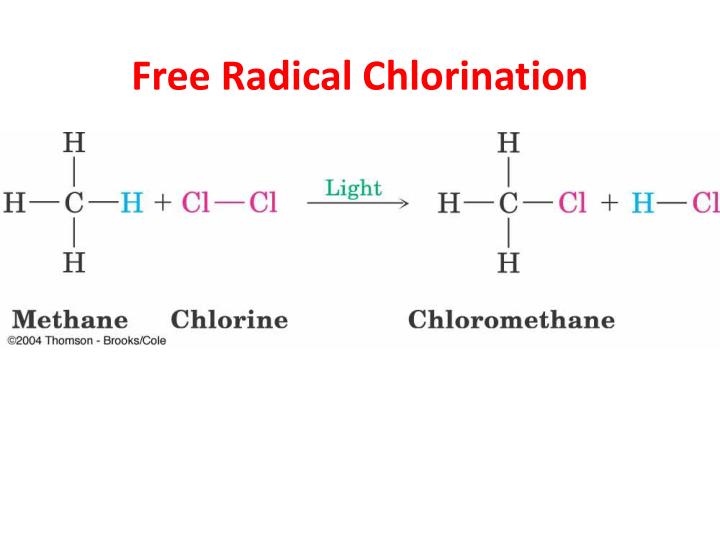 +  Cl2
Vodikov klorid
Med atomoma klora je enojna vez.
metan                                                            klorometan
Imenovanje nastalih produktov
Ime osnovnega/začetnega ogljikovodika ostane (v tem primeru metan). Dodamo samo predpono kloro (klorometan). Če je en klor je klorometan, če sta v molekuli dva klora in več, dodamo še grške števnike npr. diklorometan, triklorometan, tetraklorometan.
Zamenjava atomov ali substitucija
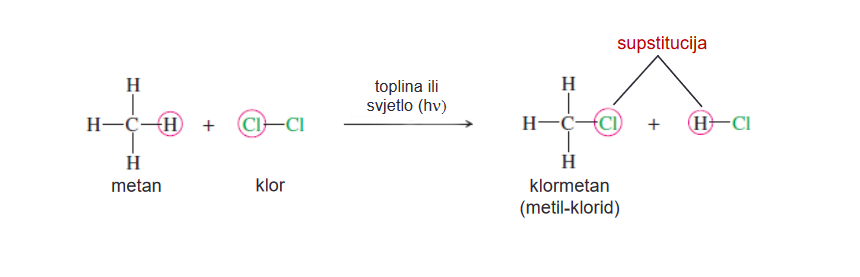 Reakcija se nadaljuje na naslednji strani.
Zamenjava vodikovih atomov s klorovimi poteka toliko časa, da zamenjavo vse vodikove atome s klorovimi (samo na enem C-atomu).
Reakcijo nadaljujemo naprej (prejšnja stran).
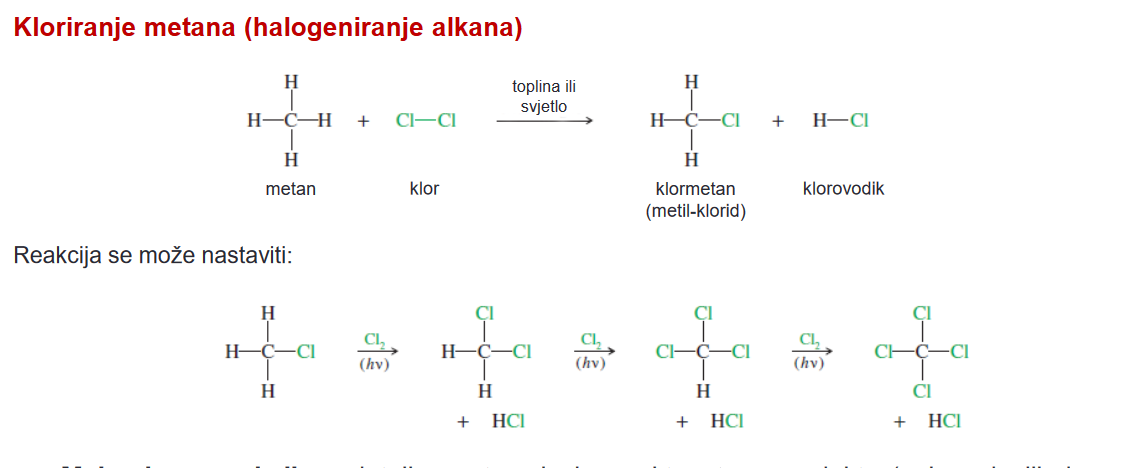 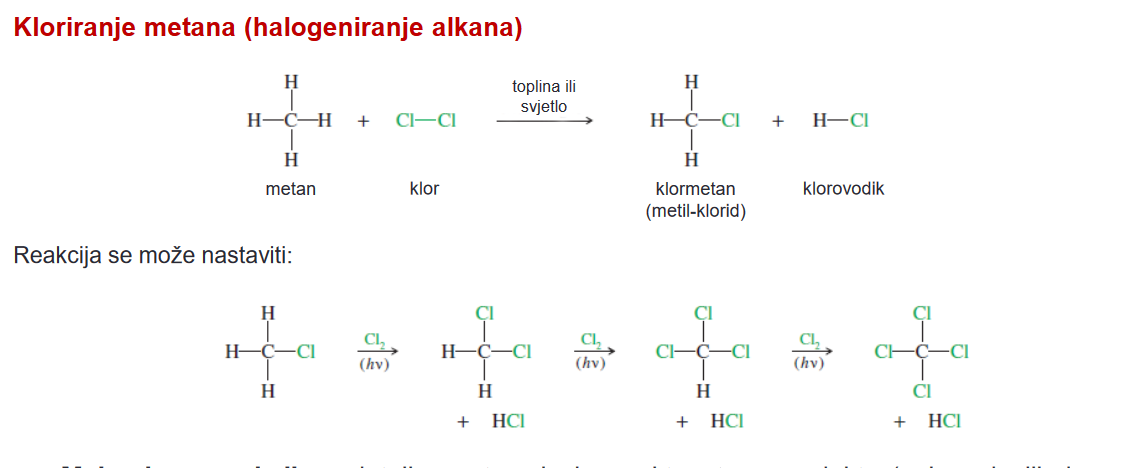 - HCl
- HCl
- HCl
- HCl
klorometan                       diklorometan                  triklorometan                    tetraklorometan
Nad puščico je snov, ki jo dodajamo (v tem primeru klor). Pod puščico pišemo snovi, ki se izločijo (v tem primeru HCl).
Alkane z več C-atomi lahko kloriramo/halogeniramo na zadnjem oziroma prvem C-atomu z desne ali na notranjih C-atomih. Pri imenovanju dodamo še položaj halogenega elementa/številko C-atoma, ki nosi halogeni element.
Kloriranje propana na zadnjem C-atomu/prvi z desne
Ker zamenjujemo vodikove atome s klorovimi samo na prvem C-atomu z desne, ostale ogljikove in vodikove atome samo prepišemo. Iz molekule klora (Cl2) en klor spodrine vodikov atom (se veže na njegovo mesto), drugi atom klora pa se veže s tem vodikom v HCl (zapišemo pod puščico). Ker ima zadnji C-atom tri vodikove atome, to storimo 3x.
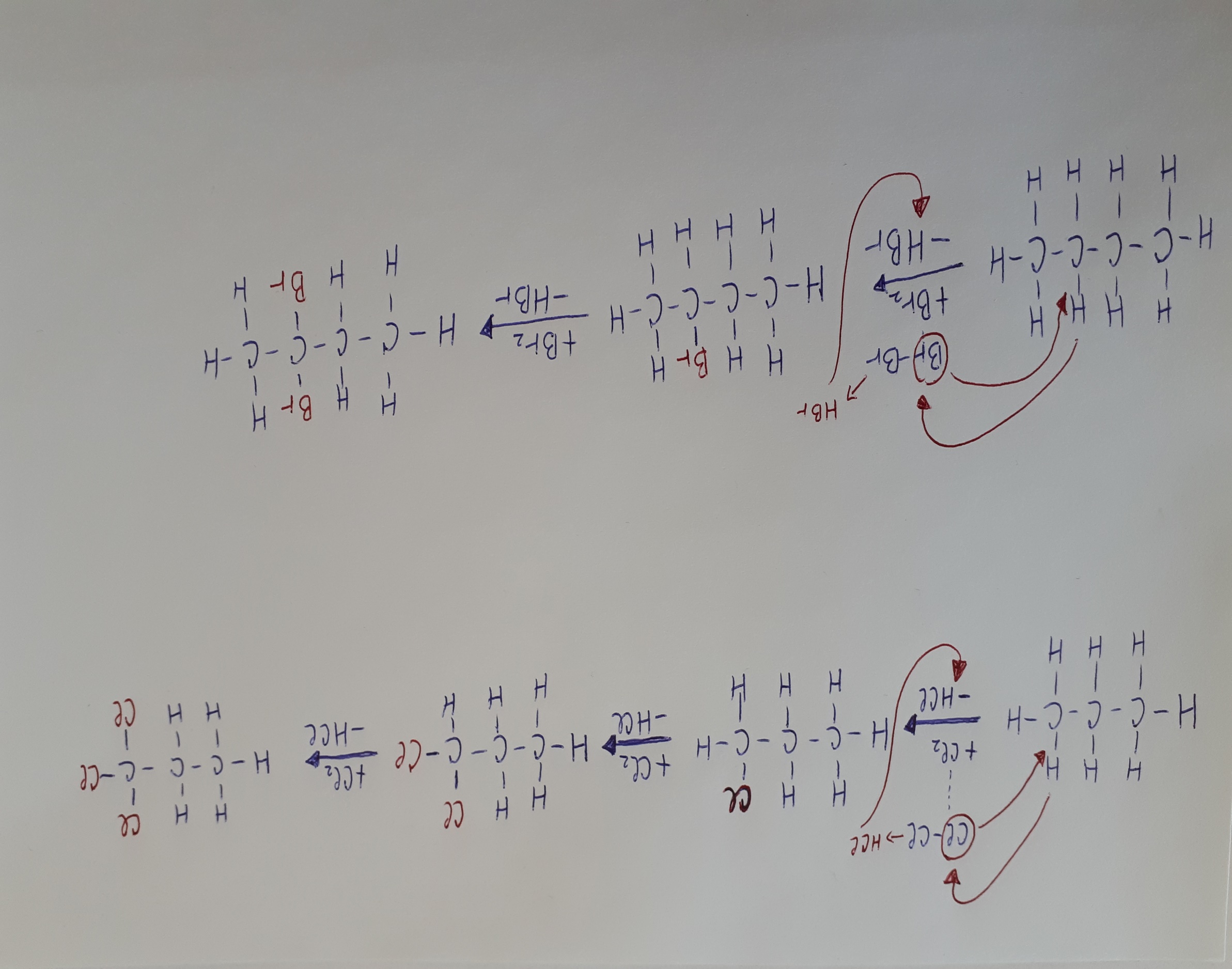 propan                                       1-kloropropan                          1,1-dikloropropan               1,1,1-trikloropropan
Razlaga imena 1,1,1-trikloropropan: 1,1,1 je zato, ker je na 1 C-atomu z desne 3x vezan klor, tri je grški števnik za tri atome klora.
Bromiranje butana na drugem C-atomu (V tem primeru vodikove atome zamenjujemo  z bromom.)
Ker zamenjujemo vodikove atome z bromovimi samo na drugem C-atomu, ostale ogljikove in vodikove atome samo prepišemo. Iz molekule broma (Br2) en brom spodrine vodikov atom (se veže na njegovo mesto), drugi atom broma pa se veže s tem vodikom v HBr (zapišemo pod puščico). Ker ima drugi C-atom dva vodikova atoma, to storimo 2x.
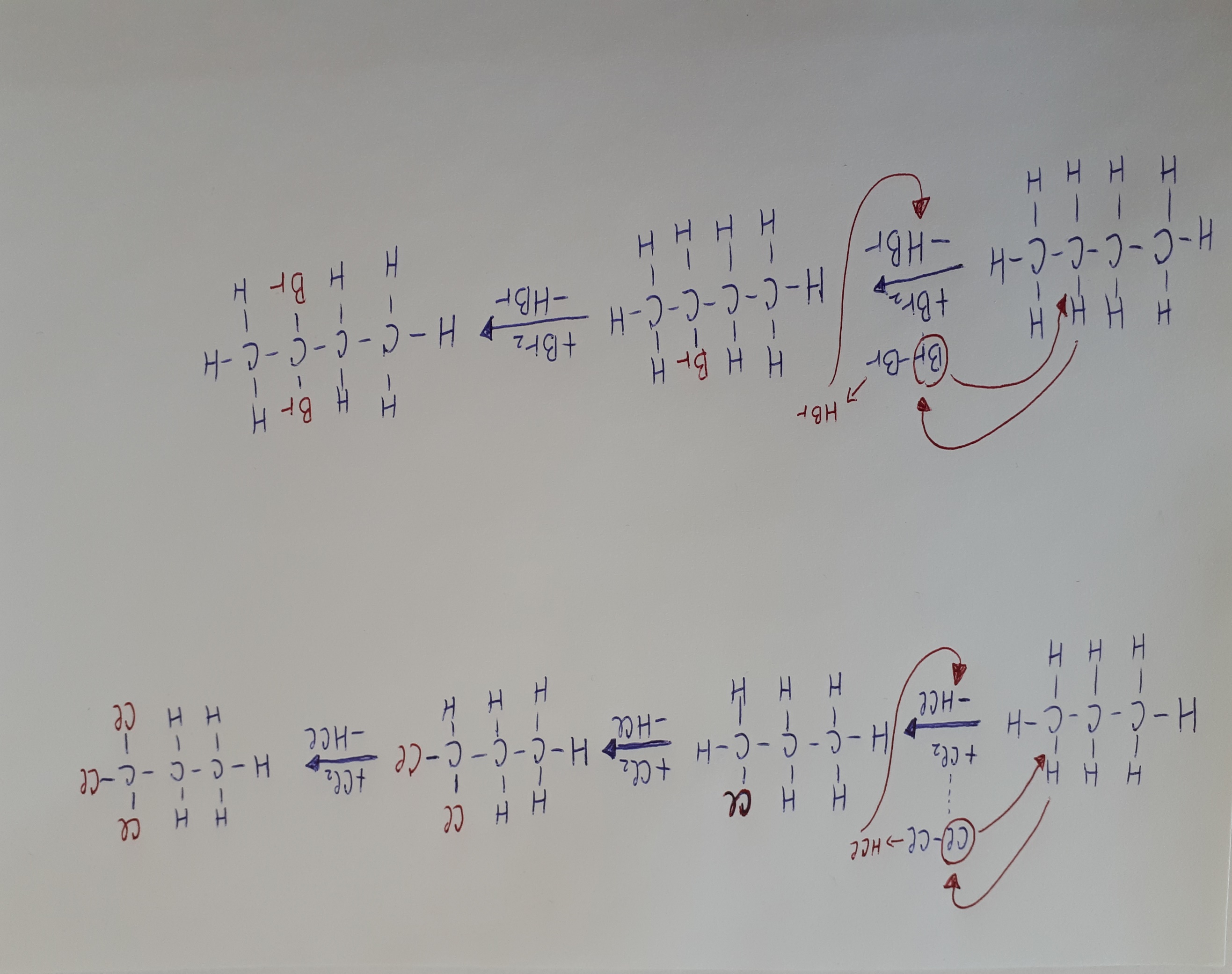 butan                                      2-bromobutan                          2,2-dibromobutan
Razlaga imena 2,2-dibromobutan: 2,2 je zato, ker je na 2 C-atomu z desne 2x vezan brom, di je grški števnik za dva atoma broma.
2. Oksidacija
Alkani pri visoki temperaturi reagirajo/se spajajo s kisikom. Oksidacijo alkanov bomo bolj natančno spoznali v devetem razredu. Sedaj pa še enkrat omenimo popolno oksidacijo alkanov. Pri tej reakciji nastaneta ogljikov dioksid in voda.
Popolna oksidacija etana – urejena kemijska enačba
7
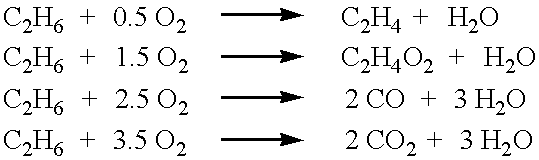 6
4
2
Popolna oksidacija metana – urejena kemijska enačba
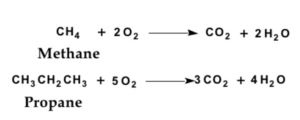 Popolna oksidacija propana – urejena kemijska enačba
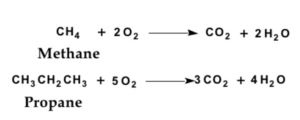 3. Kreking/razcep
Kreking ali razcep (reakcijo smo že spoznali pri nafti)
Je proces, v katerem se večje molekule alkanov pretvorijo v manjše/krajše, bolj uporabne molekule alkanov, alkenov in alkinov.
Ogljikovodiki z večjim številom ogljikovih atomov se razcepijo na dve ali tri manjše spojine, reakcija mora biti vedno urejena.

Ogljikovodik z dvanajstimi C-atomi (spodaj) se razcepi na dve ali tri manjše spojine. Vedno mora biti na desni strani toliko C in H-atomov kot na levi.
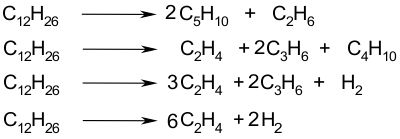 Naloge za preverjanje razumevanja substitucije

Bromiraj propan na srednjem C- atomu. Nastale produkte poimenuj.
Kloriraj pentan na tretjem C- atomu. Nastale produkte poimenuj.